HASIL BUKAN PERTUKARAN (MPSAS 23)
PENGIKTIRAFAN DAN PENGUKURAN 
“ISU DAN CABARAN DI JKDM”
02 April 2019
HOTEL TENERA, 
BANDAR BARU BANGI
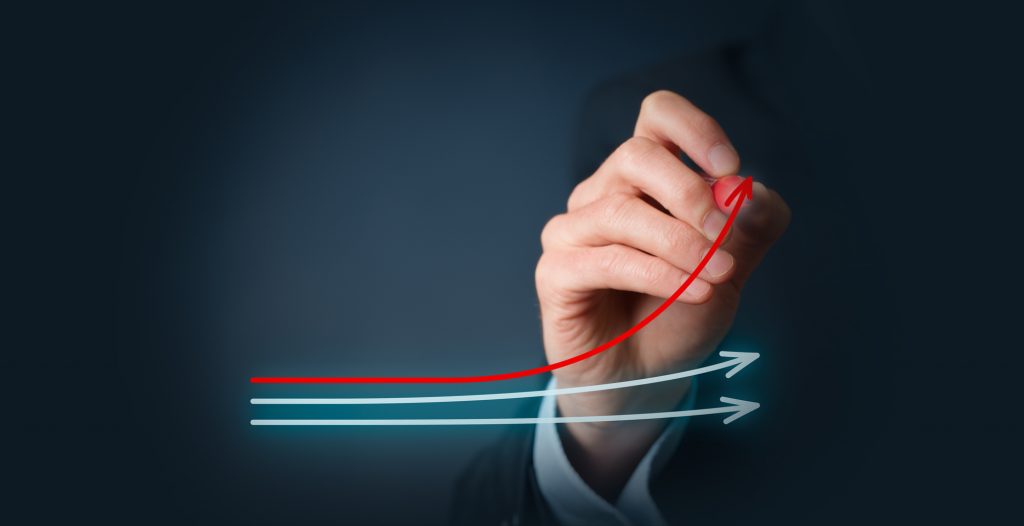 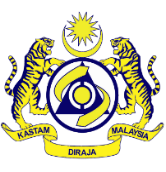 OBJEKTIF
Isu dan Cabaran dalam Persediaan JKDM bagi pelaksanaan MPSAS23- hasil daripada urusniaga bukan pertukaran
Fungsi Utama JKDM
KETUA PENGARAH KASTAM
Pengurusan
Perkastaman & CDN
Penguatkuasaan & Pematuhan
Mentadbir dan mengurus hal ehwal pengurusan sumber manusia, aset, kewangan dan akaun serta perolehan Jabatan.
Mengurus perancangan strategik jabatan, hal ehwal antarabangsa, perhubungan awam dan keurusetiaan.
Merancang, membangun, melaksana dan menyelenggara sistem-sistem di bawah JKDM serta memberi khidmat nasihat teknikal selaras dengan dasar ICT Jabatan.
Mengendalikan latihan dan kursus-kursus berkaitan sistem kepada pegawai-pegawai JKDM.
Mengkaji, meneliti, memberi khidmat nasihat perundangan serta mengendalikan kes-kes perbicaraan, rayuan dan semakan jenayah berkaitan JKDM
Merangka, memperaku, mengkaji dan menyelaras dasar, prosedur, aktiviti dan perlaksanaan berkaitan import, eksport, penggudangan, zon perindustrian, bebas cukai  dan kawalan penumpang serta kawalan sempadan. 
Melaksanakan komitmen dan kerjasama antarabangsa dengan WCO, ASEAN, WTO dan APEC serta FTA dengan negara-negara lain.
Merangka, memperaku, mengkaji dan menyelaras dasar, prosedur, aktiviti, perlaksanaan dan pengauditan berkaitan perlaksanaan Cukai Dalam Negeri
Merangka, memperaku, mengkaji dan menyelaras dasar, prosedur, aktiviti dan perlaksanaan berkaitan pungutan hasil,  membuat penyelidikan pasaran dan penilaian barangan Import/Eksport, tempatan serta rayuan.
Menjalankan operasi risikan dan pencegahan
Menguruskan penyimpanan dan pelupusan barang rampasan secara efisyen.
Melaksanakan tugas-tugas penguatkuasaan
Menjalankan auditan yang sistematik dan terancang serta membuat analisa ke atas hasil auditan
STATISTIK JUMLAH HASIL (KASAR DAN BERSIH) JKDM 
BAGI TEMPOH 5 TAHUN
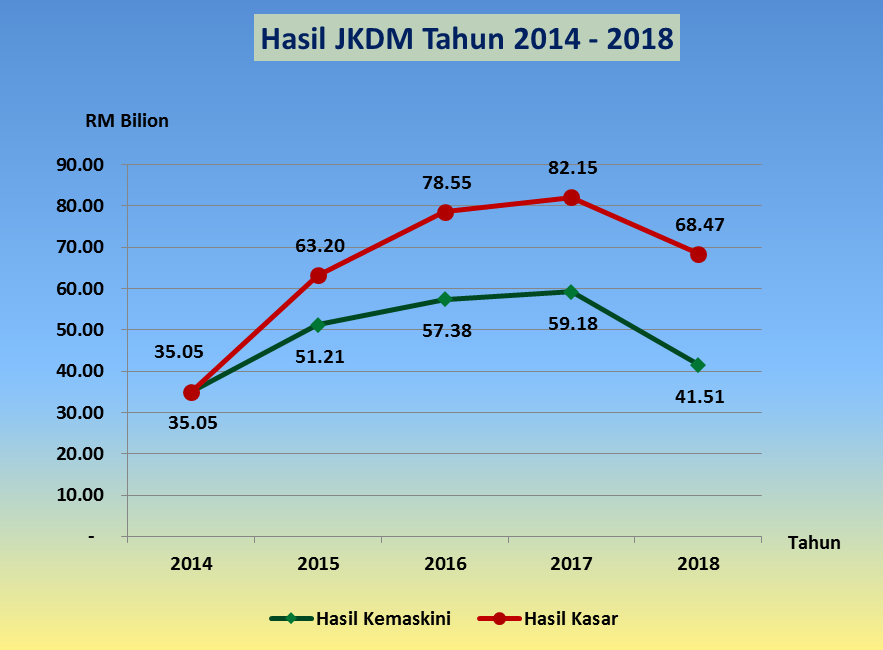 PELAKSANAAN PERAKAUNAN AKRUAN KERAJAAN PERSEKUTUAN
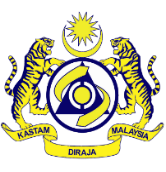 URUS NIAGA BUKAN PERTUKARAN
Samada sesebuah entiti menerima menilai dari entiti lain tanpa memberi secara langsung nilai setara pertukaran
Atau memberi nilai kepada entiti lain tanpa memberi secara langsung nilai setara pertukaran 
contoh : cukai, pindahan dan  sumbangan
DEFINISI
MPSAS
23
DEFINISI
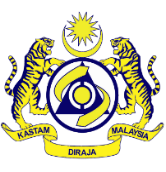 HASIL
Aliran masuk kasar manfaat ekonomi atau potensi perkhidmatan yang diterima dan belum terima
Yang menyebabkan pertambahan aset bersih/ekuiti, selain dari peningkatan sumbangan dari pemilik
diukur pada pertimbangan nilai saksama yang diterima atau belum terima setelah mengambil kira diskaun perniagaan dan volum rebat
DEFINISI
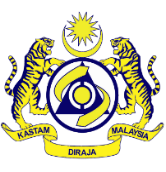 CUKAI
Manfaat ekonomi atau potensi perkhidmatan yang mesti dibayar atau kena bayar selaras dengan undang-undang dan peraturan yang termaktub TETAPI tidak termasuk penguatkuasaan denda atau penalti disebabkan ketidakpatuhan undang-undang
contoh : SST, Cukai Pendapatan, Cukai Hartanah
PINDAHAN
Adalah aliran masuk manfaat ekonomi masa hadapan atau potensi perkhidmatan daripada urus niaga bukan pertukaran selain dari cukai
Dalam bentuk aliran masuk tunai atau bukan tunai
contoh : geran, pelepasan hutang, denda, penalti, harta  
         wasiat, hadiah, sumbangan, barang dan services 
         in-kind
HASIL CUKAI JKDM
3
1
2
4
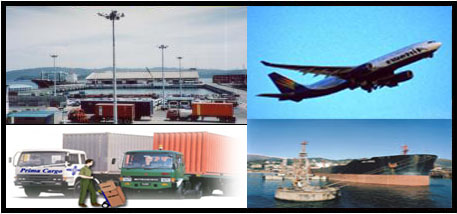 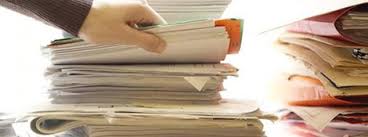 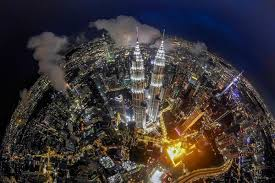 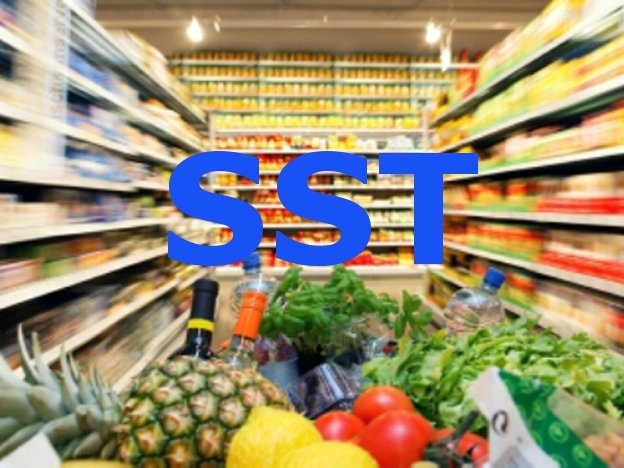 HASIL PERKASTAMAN 

Duti Import 

Duti Eksport 

Duti Eksais

Cukai Jualan Import

Cukai Perkhidmatan Import**

Levi Kenderaan
HASIL CUKAI DALAM NEGERI

Cukai Jualan Tempatan 
 
Cukai Perkhidmatan

Cukai Pelancongan
HASIL WILAYAH PERSEKUTUAN

Lesen Gudang
HASIL BUKAN CUKAI

Kompaun & Denda
   
Penalti 
 
Fi Ketetapan Kastam
PENGIKTIRAFAN HASIL
PENGIKTIRAFAN HASIL
PERSEDIAAN JKDM KE ARAH AKRUAN
Kefahaman konsep perakaunan akruan

Kompetensi pegawai
Perundangan JKDM vs Polisi Perakaunan

Titik pengiktirafan hasil
ISU DAN CABARAN
Dasar & Polisi
Sumber Manusia
Terikat dengan World Customs Organisation (WCO)

Melibatkan pelbagai OGA

Proses kerja yang kompleks
Limitasi sistem terimaan sedia ada

Sistem terimaan yang pelbagai dan tidak berpusat
Sistem
Kompleksiti fungsi JKDM
PENYELESAIAN – DASAR DAN POLISI
1
Kajian dan syor bagi menyelaraskan konflik Perundangan  vs Polisi Perakaunan
Mengadakan sesi persefahaman  bersama dengan JANM
2
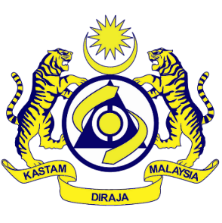 PENYELESAIAN – SUMBER MANUSIA
PENGURUSAN PERUBAHAN
MENINGKATKAN TAHAP 
KOMPETENSI PEGAWAI
1
2
PENYELESAIAN – SISTEM
Menyediakan satu sistem yang komprehensif termasuk mempunyai sistem perakaunan yang khusus
Mengenalpasti  proses kerja bagi setiap aktiviti
.
Menyediakan satu platform secara single point untuk tujuan pengikraran dan pembayaran
2
1
3
PENYELESAIAN – KOMPLEKSITI FUNGSI JKDM
3
1
2
Mendokumenkan semua aktiviti JKDM yang berkaitan dengan Pungutan Hasil
Kajian semula   proses kerja untuk setiap aktiviti
Sesi brainstorming dan sindikasi dengan pihak berkaitan
SEKIAN, TERIMA KASIH